The Economics of Rooftop Solar
Your Roof is an Asset
What We Do
Information Resource & Expert Implementation Partner
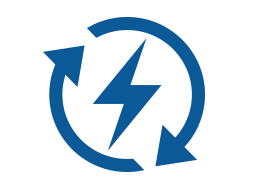 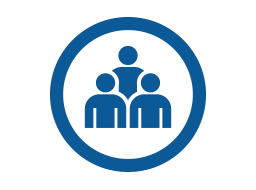 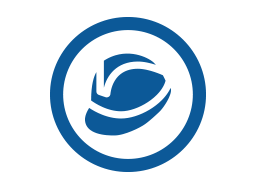 Energy Programs
Training & Education
Technical Assistance
Areas of Expertise
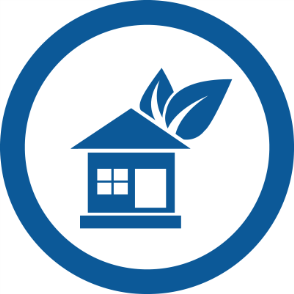 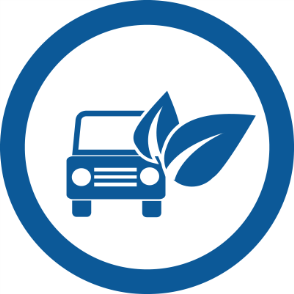 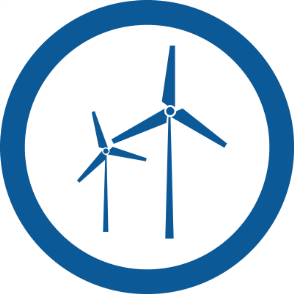 Building Performance
Clean Transportation
Distributed Generation
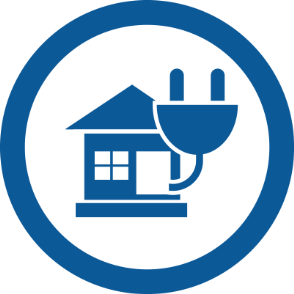 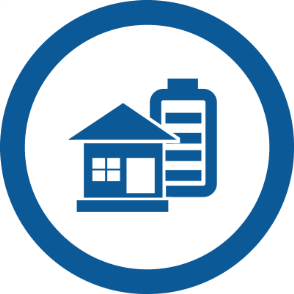 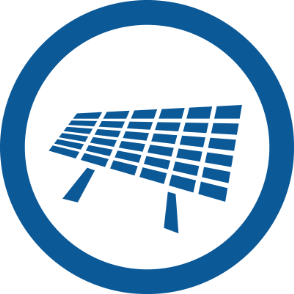 Energy Efficiency
Energy 
Storage
Renewable Energy
CSE Disclaimer
Workshops are provided as a public service with the understanding that the Center for Sustainable Energy makes no warranties, either expressed or implied, concerning the accuracy, completeness, reliability, or suitability of the information. 


The Center for Sustainable Energy does not endorse any particular product, manufacturer or service mentioned and does not represent that any goods or services are fit for any purpose or use.
California Solar Initiative
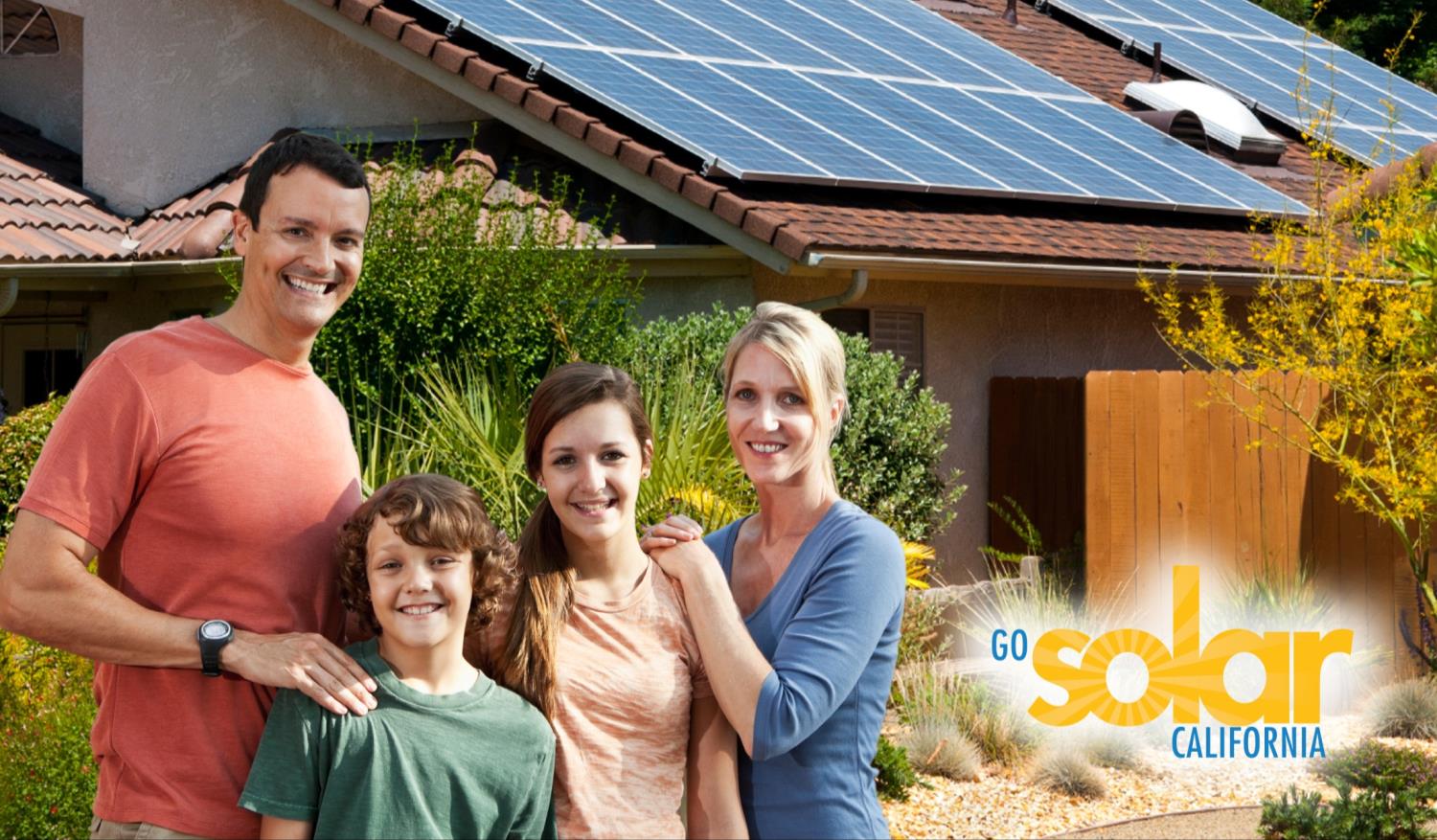 Solar Photovoltaics vs. Solar Water Heating
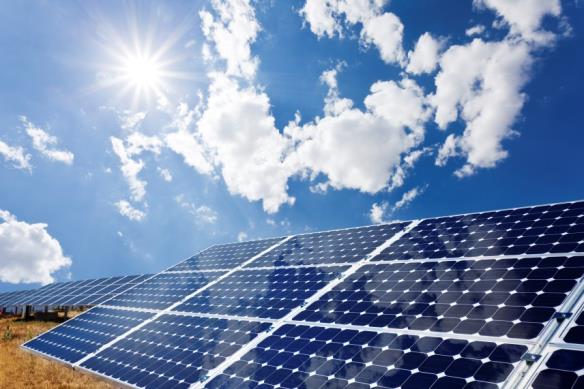 Solar Photovoltaic (PV) Systems 
use light from the sun to produce electricity for your home.

Solar Water Heating Systems  
use the sun’s heat to provide hot water for your home.
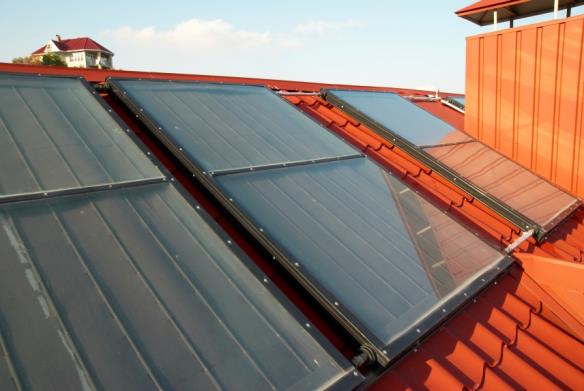 New Solar Homes Partnership
Builders partner with CA Energy Commission to install solar on new homes

http://www.gosolarcalifornia.ca.gov/about/nshp.php
Renewable@energy.ca.gov
           844-217-4925
What’s a Watt?
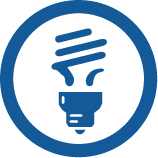 =
100 Watts (W)
1 Light Bulb
1,000 Watts (W) 
or
1Kilowatt (kW)
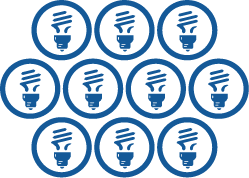 =
10 Light Bulbs
If you keep 10 bulbs turned on for 1 hour…
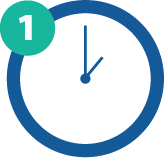 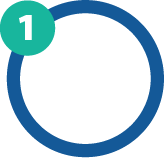 x
=
kW
1 Hour
1 Kilowatt
1 Kilowatt-hour (kWh)
What is a Therm?
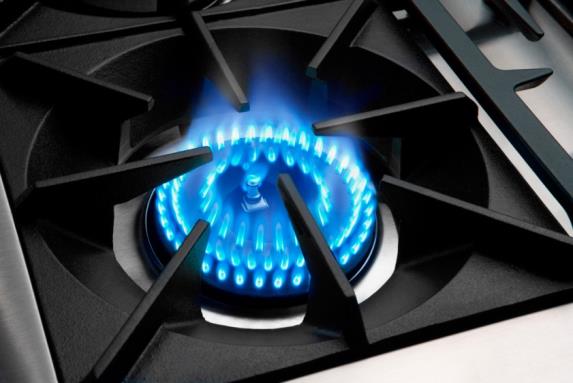 A therm is the unit of measurement for the natural gas you consume

SDG&E tracks and bills for natural gas usage in therms
Source: www.capital-cooking.com
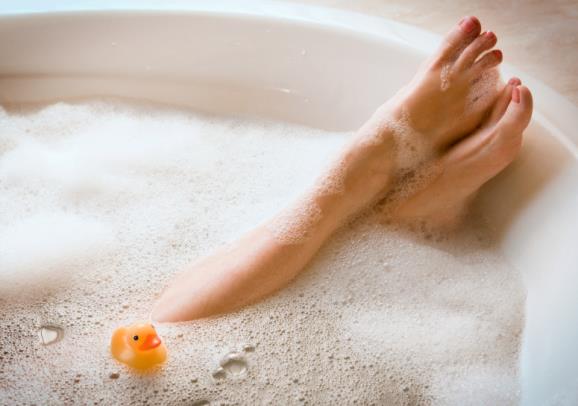 What’s your energy use?
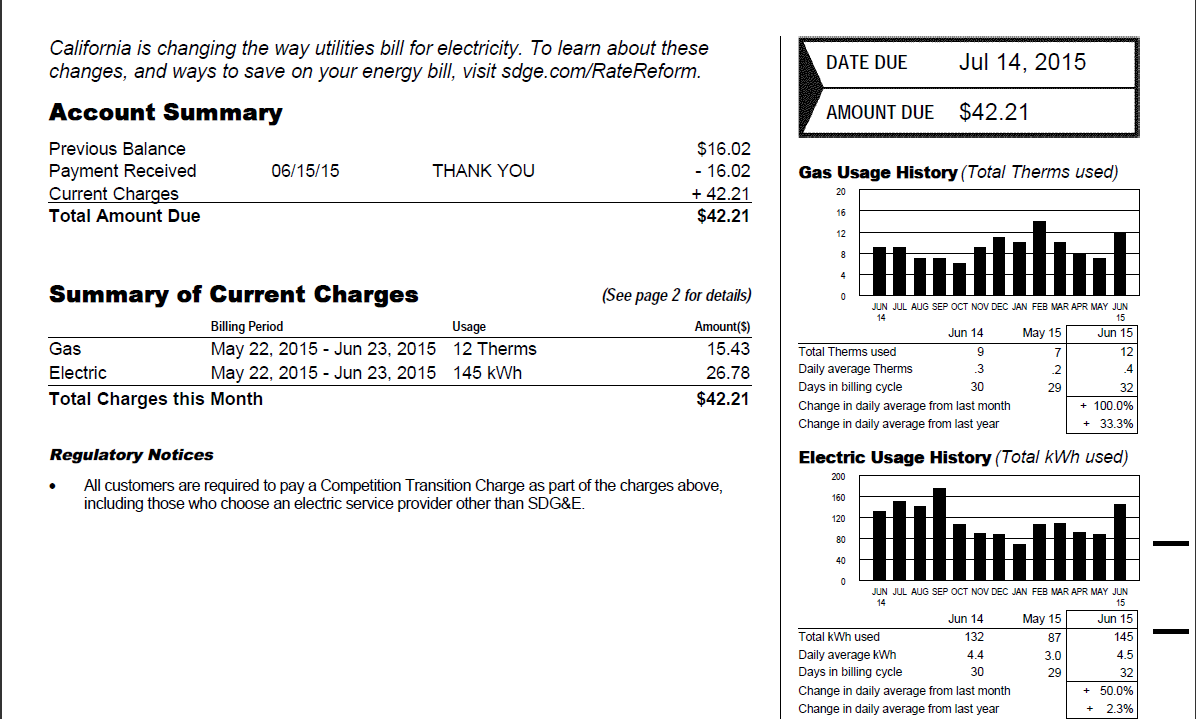 Know your energy use before contacting contractors.
What’s your energy use?
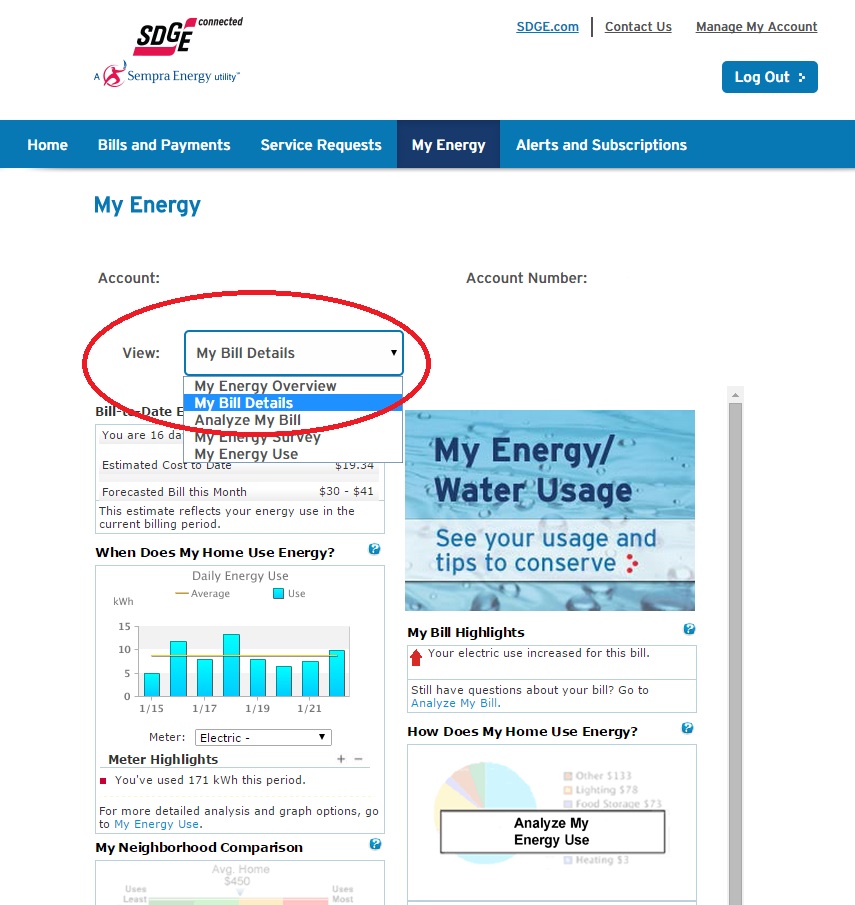 What’s your energy use?
Energy = Money
Reduce your use before you produce
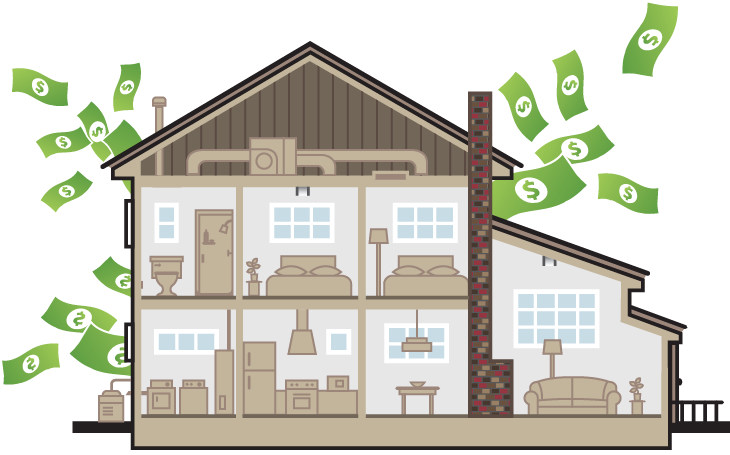 Home Energy Efficiency
Start Simple (temperature, water, lighting, appliances)
Seal and Insulate (attics, walls, floors, ducts, building envelope)
Upgrade HVAC (A/C, furnace, pumps, water heaters)
Windows


Contractor tips
Rebates & Financing


https://energycenter.org/homeowners/energy-efficiency/start-simple
SDGE Home Energy Audit
Accessed through My Account on the SDG&E website using your log-in ID and password
Uses data from your account
Analyzes the energy use at the home based on survey responses and makes customized recommendations to save energy and water
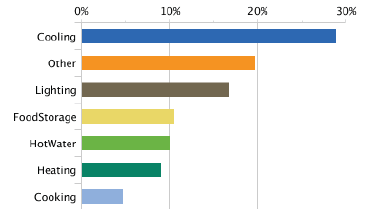 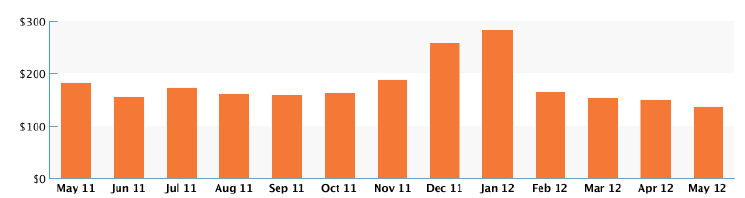 Energy Efficiency Rebates
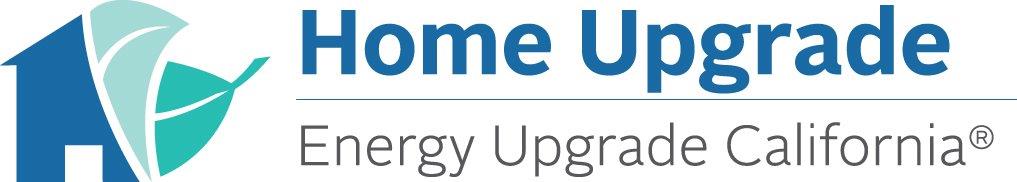 SDG&E’s Home Upgrade offers incentives between $1,000 and $6,500
Insulation, air sealing and duct sealing/replacement
High efficiency heating, cooling and/or water heating systems
Cool roofs, high efficiency windows, etc.
It also offers third-party quality assurance
You must work with a participating contractor
Contact SDG&E to participate

www.sdgehomeupgrade.com
How does solar PV work?
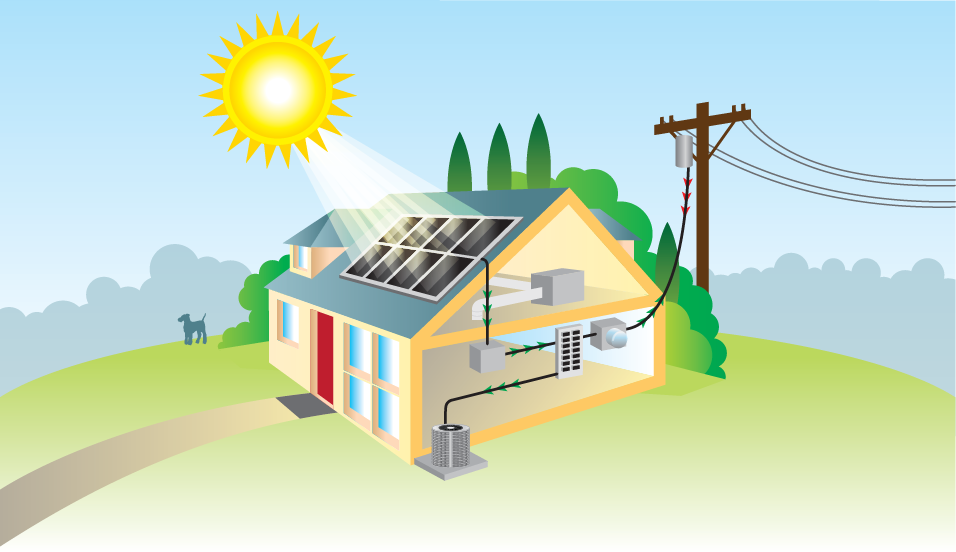 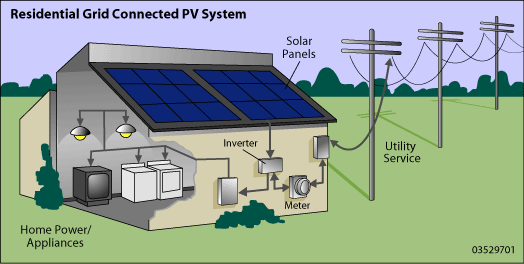 Utility Service
Solar PV Panels
Meter
Inverter
Home Power/Appliances
PV terminology
Crystalline Silicon PV Panels
Rigid crystals
Longest track record, over 50 years
Most common, over 93% of the market
Extreme heat reduces performance
Shade highly reduces performance
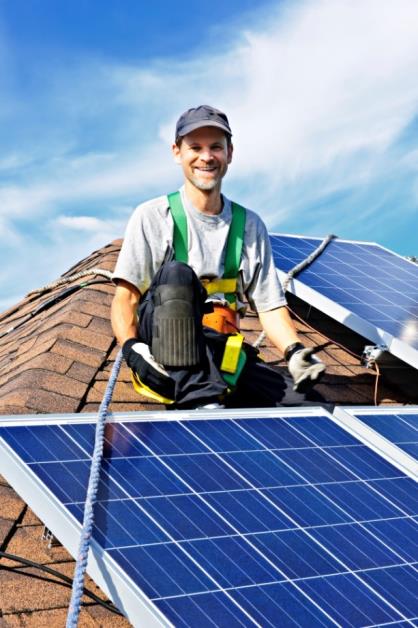 Roof Mounted
Ground Mounted
Alternative Panel Options
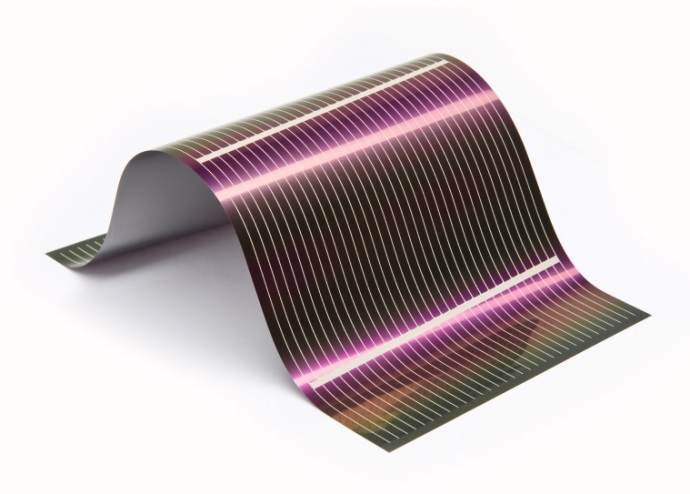 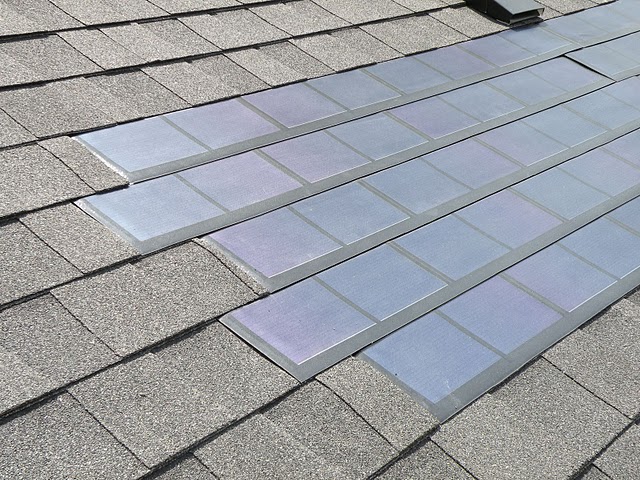 Building Integrated PV
Thin-film
Module Comparison
http://www.solardesigntool.com/compare-solar-panels-modules.html

Module Efficiency
1960 14%
2016 29.8%
(usually above 20%)
Module Comparison Results
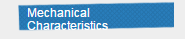 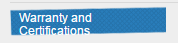 Inverters
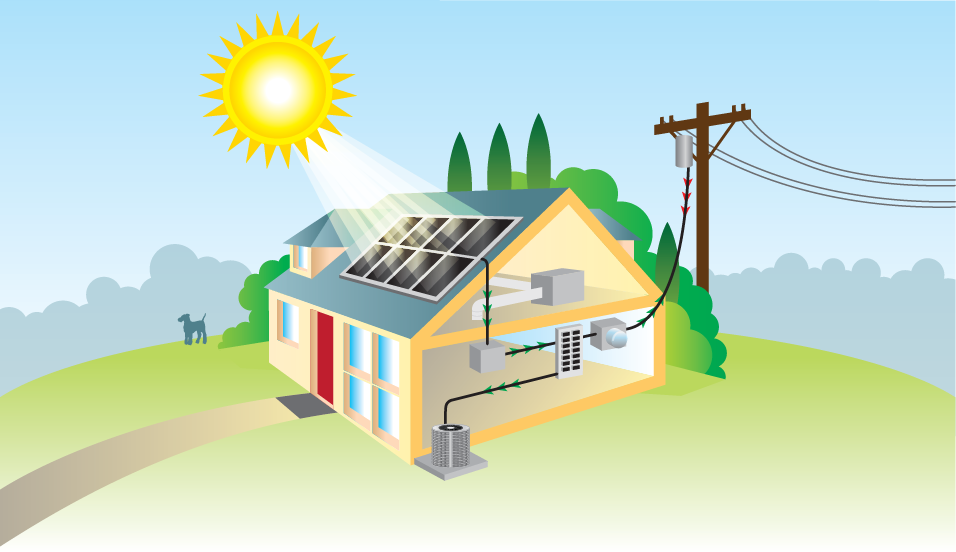 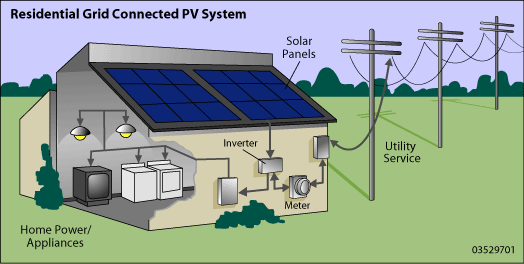 Inverter
Inverters
Inverters change DC electricity from panels to AC electricity for use in your home
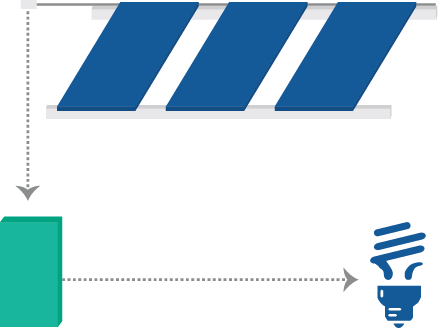 DC
(Direct Current)
Two Types
Central Inverters
Micro Inverters
AC (Alternating Current)
Inverter
Central Inverters
One individual inverter per array
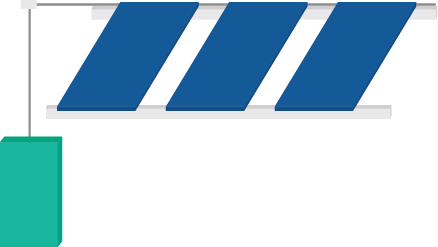 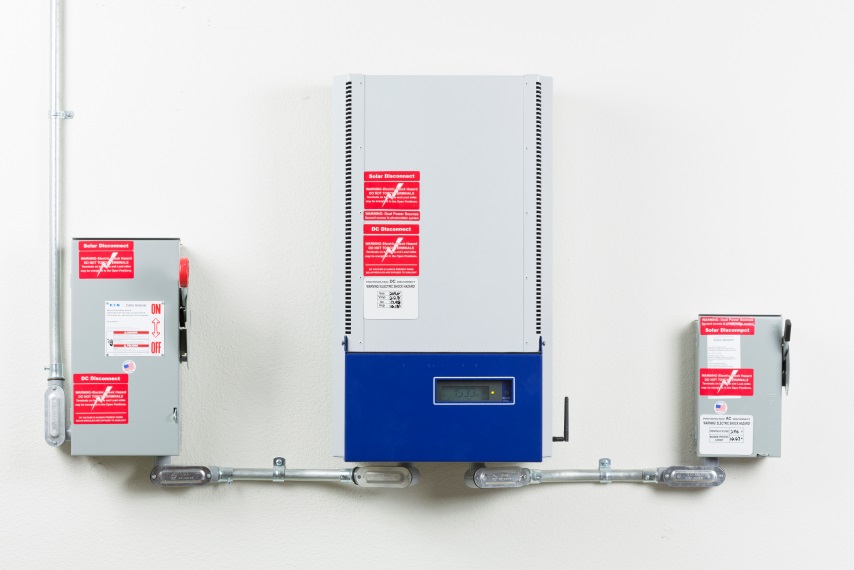 Central Inverters
One individual inverter per array.
Benefits:
Central point of failure
Longer track record
(c. 1991)
Disadvantage:
Shading can affect power output dramatically
Does not allow for easy system size increases
Shorter warranty
Micro Inverters
One individual inverter per panel
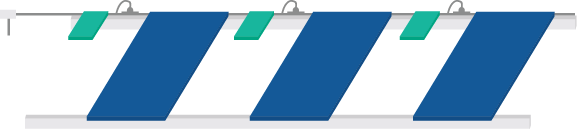 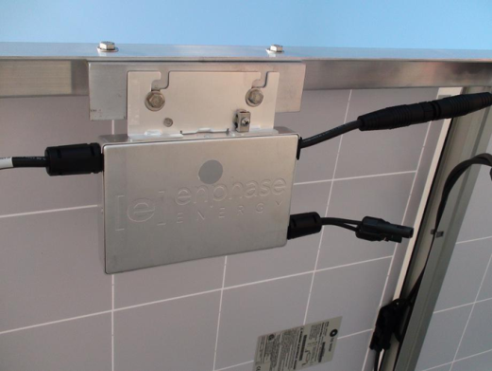 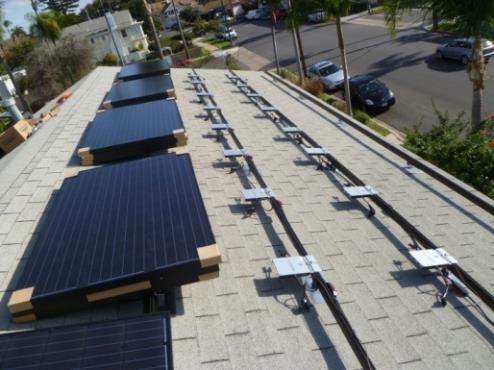 Micro Inverters
One individual inverter per panel.
(c. 1993; on market 2008)
Disadvantage:
Benefits:
More tolerant to shading
Allows flexibility in design and for future  additions
Longer warranty
Shorter track record
Inverter Comparison
http://www.gosolarcalifornia.org/equipment/inverters.php

http://www.solardesigntool.com/compare-inverters.html

Inverter Efficiency
Peak ~96-98%
Weighted ~95-97%
Inverter Comparison Results
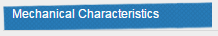 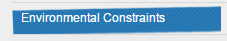 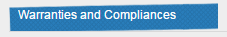 System Performance Monitoring
Micro Inverters
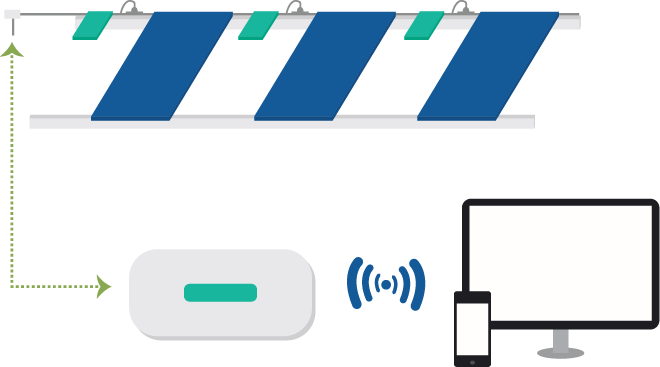 Display
Monitoring & Management
Solar Rights & Shade Acts
Solar Rights Act (1978)
Legal framework for solar access
Limits covenants, conditions & restrictions by HOAs & jurisdictions to restrict solar installations
	(more than $1,000 or more than 10% performance decrease)
Solar easement (right of receiving sunlight over land)
http://energy.gov/savings/solar-rights-act

Solar Shade Act (1978)
Prevents neighboring property owner from planting trees/shrubs that will shade an existing solar system
	(cannot cast shadow more than 10% between 10am-2pm)
http://energy.gov/savings/solar-easement-and-solar-shade-control-act
Find a Contractor
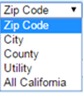 https://www.californiasolarstatistics.ca.gov/search/contractor/
Contractor Results
Research solar contractors at:
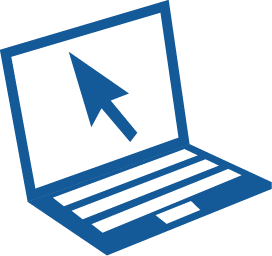 www.cslb.ca.gov
www.bbb.org
Contractors State License Board
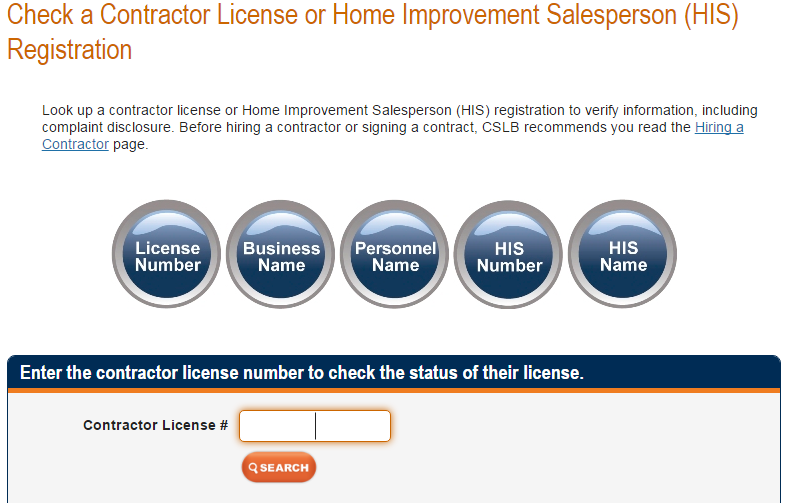 https://www2.cslb.ca.gov/OnlineServices/CheckLicenseII/checklicense.aspx
Better Business Bureau
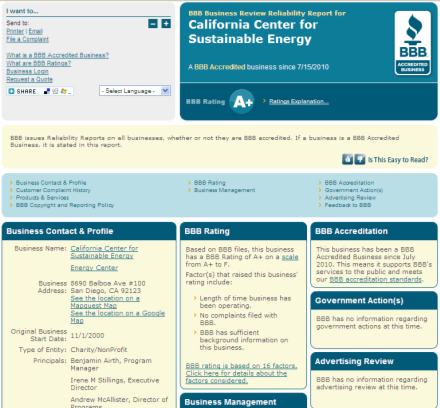 BBB Results (solar contractor search)
BBB Results cont.
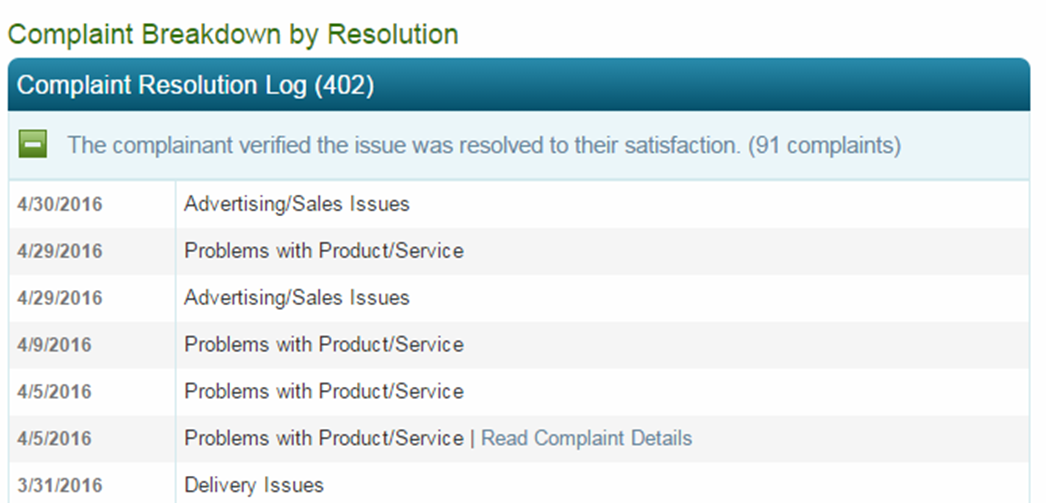 What is Net Metering?
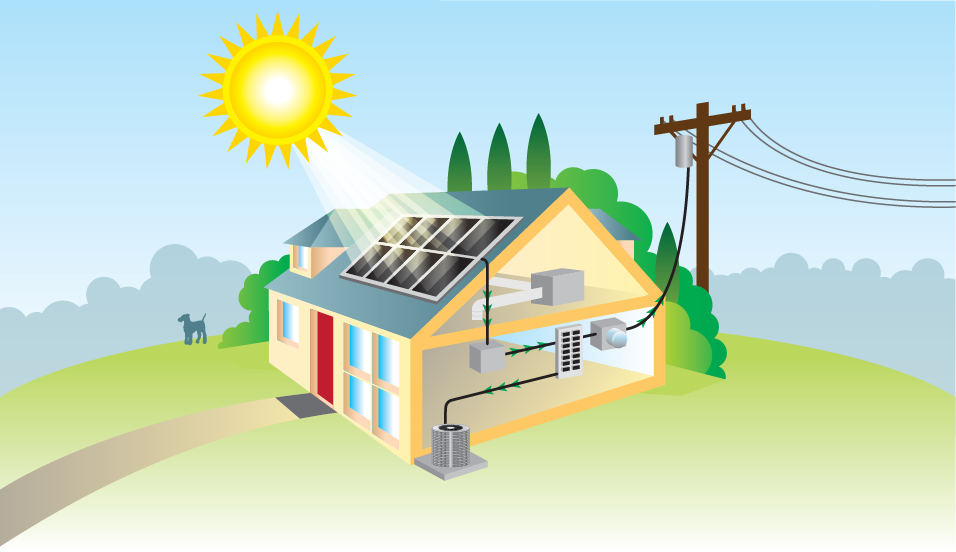 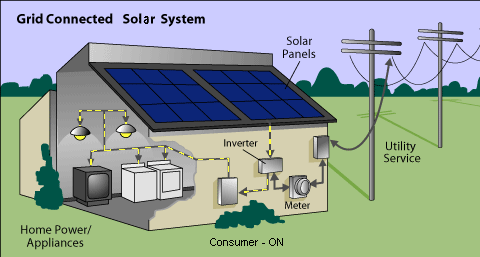 Consumption/Production Patterns
The California Solar Surplus Act
AB 920 requires the utility to purchase annual over generation by net metered utility customers.
Purchase price is $0.04/ kWh
	Note - If you offset more than 100% 	of your kWh usage, you will receive a 	minimum charge of $10/month.
http://www.sdge.com/clean-energy/excess-generation-credit/annual-compensation-excess-generation
Changes to Net Energy Metering
NEM 1.0 will end in July of 2017 or when renewables reach 5% of SDGE’s MW capacity (whichever comes first)
SDG&E expected to reach 5% in ~ Summer 2016 
http://www.sdge.com/clean-energy/net-energy-metering/overview-nem-cap

If you interconnect under current NEM rules, you are grandfathered in for 20 years


On January 28, 2016, the CPUC approved Decision (D.) 16-01-044 adopting a NEM successor tariff

http://www.cpuc.ca.gov/General.aspx?id=3934
Changes to Net Energy Metering
New elements of NEM made by the Decision include:

Interconnection fee 
~$132 for SDG&E customers

Non-bypassable charges (~$0.02/kWh)
Applied to all energy usage from the grid 

Mandatory time-of-use (TOU) rate in 2019
Time of Use Rate
SDGE residential NEM 2.0 participants are not required to select TOU until after SDGE TOU rates are determined for all residential customers

Residential customers can participate in NEM 2.0 prior to TOU rates being determined (while on SDGE tiered rates)

NEM 2.0 participants  prior to TOU rate determination can remain on SDGE tiered rates for 5 years

Once TOU rates are determined, all NEM 2.0 participants will be on TOU

TOU implementation is expected in 2019
SDGE Tier Changes
http://www.sdge.com/RateReform/
SDGE Historical Rates
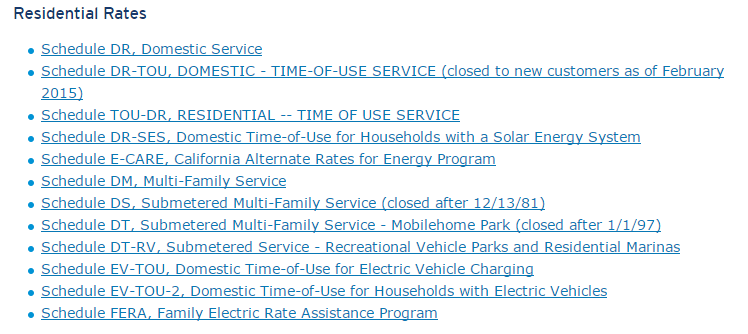 http://www.sdge.com/rates-regulations/historical-tariffs
California Public Utilities Commission
NEM Successor (NEM 2.0)
http://www.cpuc.ca.gov/General.aspx?id=3934

Utility Advice Letter and Tariff Information
https://cpucadviceletters.org/documents/list/recent/

PUC Contact Page
http://www.cpuc.ca.gov/contactus/
System Sizing
# of kW that would offset your electricity use
1,700 kWh (average annual production of 1 kW in San Diego)
/
12 month electricity consumption (kWh)
=
**Remember: this will offset 100% of your annual electricity use**
System Sizing Example
/
=
4.1 kWPV System
1,700 kWh
7,000 kWh
kW that would offset your electricity use
12 month electricity consumption (kWh)
average annual production of 1 kW in San Diego
**Remember: this will offset 100% of your annual electricity use**
SDG&E Solar PV Calculator
SDG&E Solar PV Calculator
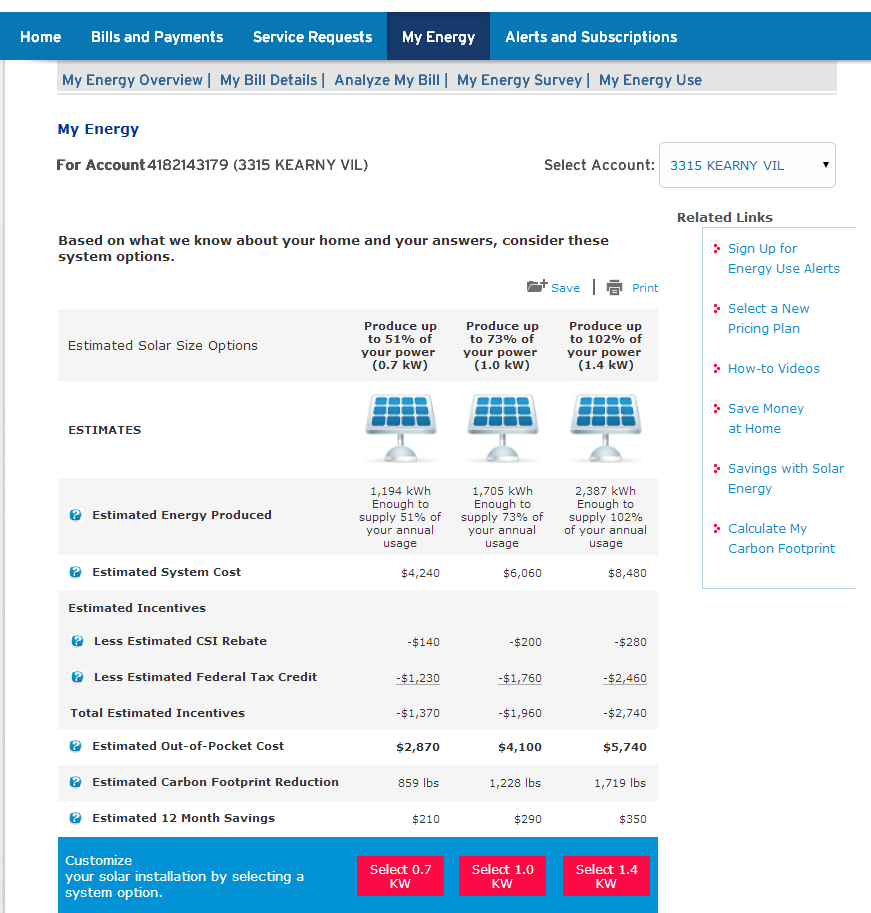 CSE’s Electric Rate Analyzer
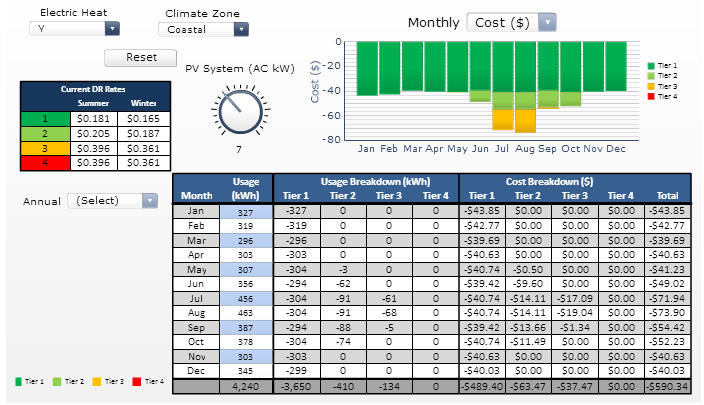 https://energycenter.org/california-solar-initiative/homeowners/electric-rate-analyzer
Two Paths to Solar PV
Purchase

Lease or Power Purchase Agreement
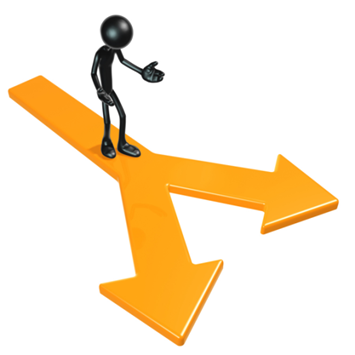 Purchase Options
Cash Purchase
Loans
Home Equity Loan:  bank loan secured with equity from the house (if available)

Energy Efficient / Solar Loan
San Diego Metropolitan Credit Union
Point Loma Credit Union
Property Assessed Clean Energy (PACE) Loan
http://energycenter.org/policy/property-assessed-clean-energy-pace#PACE-FAQs
Energy Upgrade California
http://myenergy.energyupgradeca.org/page/gogreenfinancing
Financing Concierge System
Finance Product Ranking
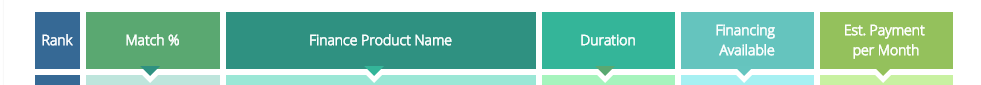 How much does solar PV cost?
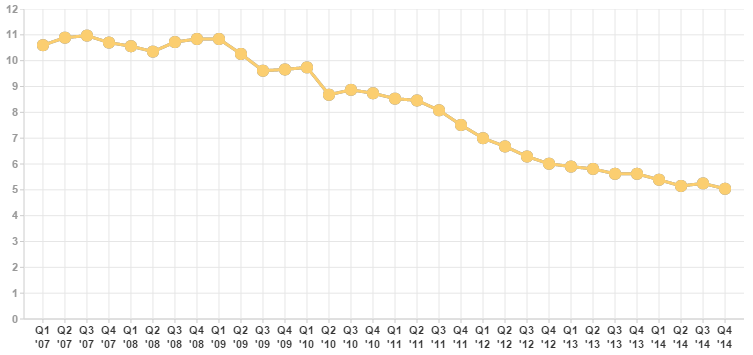 Average Residential PV Cost:
$3 to $5 per Watt (AC)
Historical Cost per Watt
Blue data points= Residential under 10 kW in SDGE territory
Q1 2007=$9.59/W			      Q3 2015=$3.99/W
https://www.californiasolarstatistics.ca.gov/reports/quarterly_cost_per_watt/
How much does solar PV cost?
Factors that could increase costs:
Roof replacement
Electrical panel upgrades
Tree trimming
Trenching (for ground-mounts)
Federal Solar Investment Tax Credit
30% of the total system cost available through 2019
26% in 2020
22% in 2021
One-time credit, but may be carried over
IRS Form 5695 (Renewable Energy Credit)

Talk to your tax professional!
https://energystar.zendesk.com/hc/en-us/articles/216375477
Purchased System Example
Find Financing
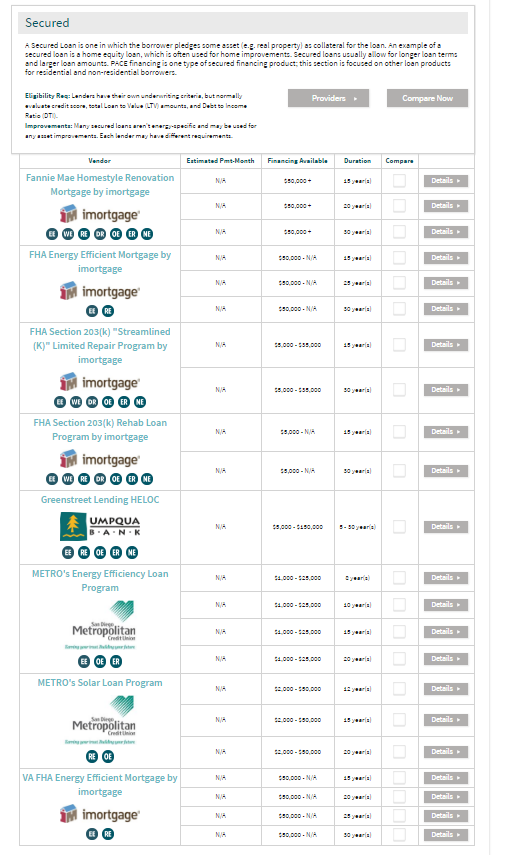 http://myenergy.energyupgradeca.org/vendor/financing
Third Party Options
Lease
Fixed $ per Month
May be pre-paid or monthly  


Power Purchase Agreement (PPA)
Fixed $ per kWh produced by system
Customer buys all power produced by system
Buying an asset
Buying a service, usually with a purchase option
Not inverter replacement, O&M, insurance, may include monitoring
Generally includes O&M, inverter replacement, insurance, monitoring
Need to have the tax appetite to make use of the 30% ITC
Solar pv services provider has the tax appetite for the 30% ITC AND can make use of commercial depreciation tax benefits
Responsible for O&M
Longevity of the solar pv services provider
Can transfer payments to new homeowner or must buy out the remainder of the contract at ‘fair market value’
New homeowner buys the asset
No or little upfront cost, reduced monthly energy bills
Return on investment in the form of lower electricity bills and increased home value
Batteries
https://energycenter.org/self-generation-incentive-program/business
Chula Vista Case Study
~2,500 sq ft home in Chula Vista built in 1998

Install Cost  Jan 2013    $25,360*  
CSI Incentive 		      ($1,203)
Federal Tax Credit          ($6,873)
--------------------------------------------------
Total System Cost          $17,284

*24 microinverter panels @ 5.76 kW
Chula Vista Case Study cont.
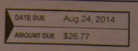 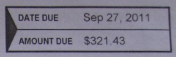 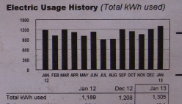 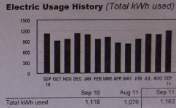 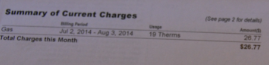 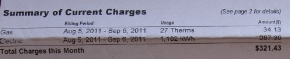 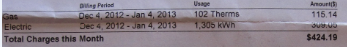 Jan 27, 2013
102 gas therms @ $115.14
1,305 elec kWh  @ $309.05
                                     $424.19
Sept 27, 2011
27 gas therms @ $34.13
1,182 elec kWh @ $287.30
                                   $321.43
Aug 24, 2014
19 gas therms @   $26.77
Zero elec kWh @ $000.00
                                  $26.77
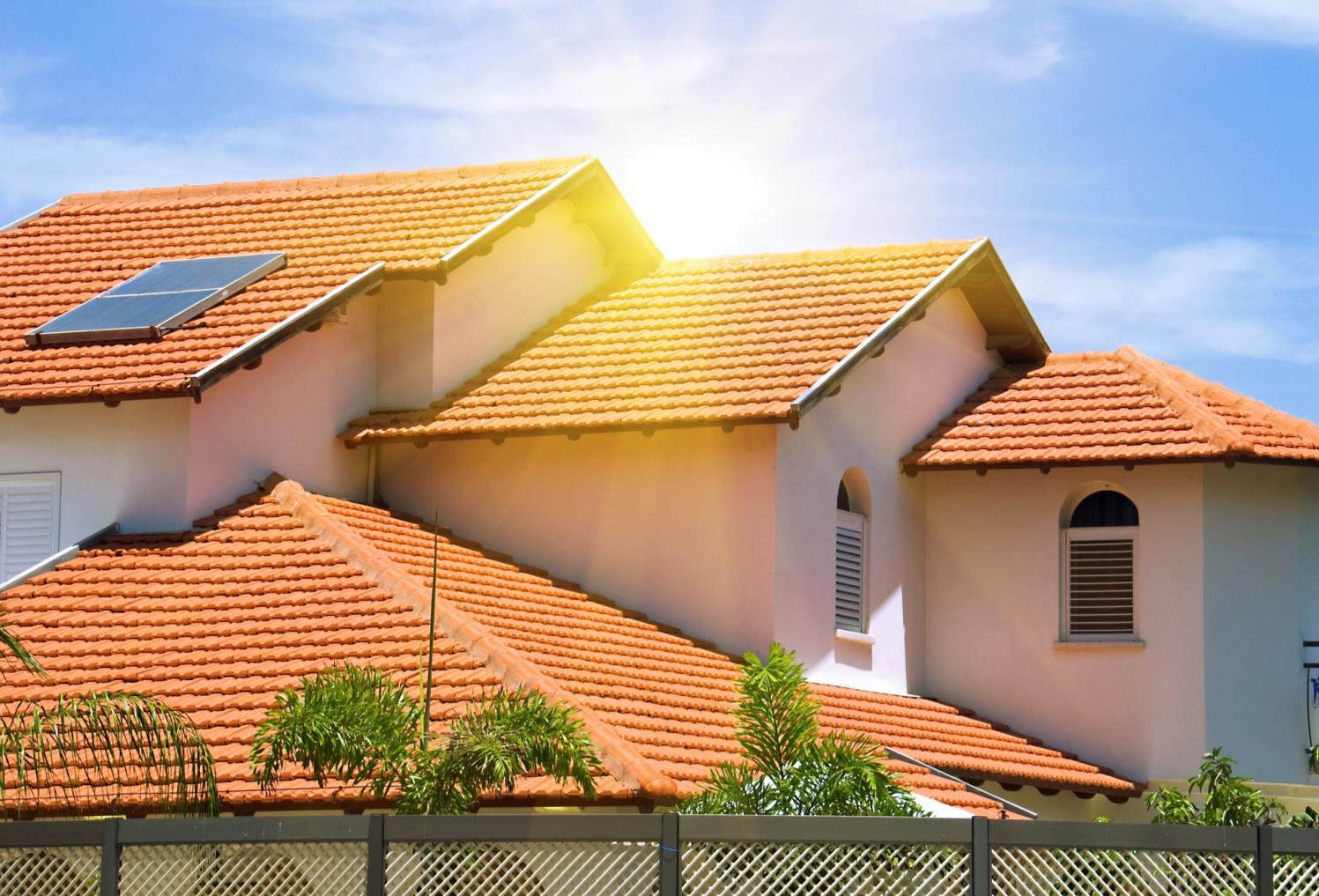 Solar Water Heating
How Does Solar Water Heating Work
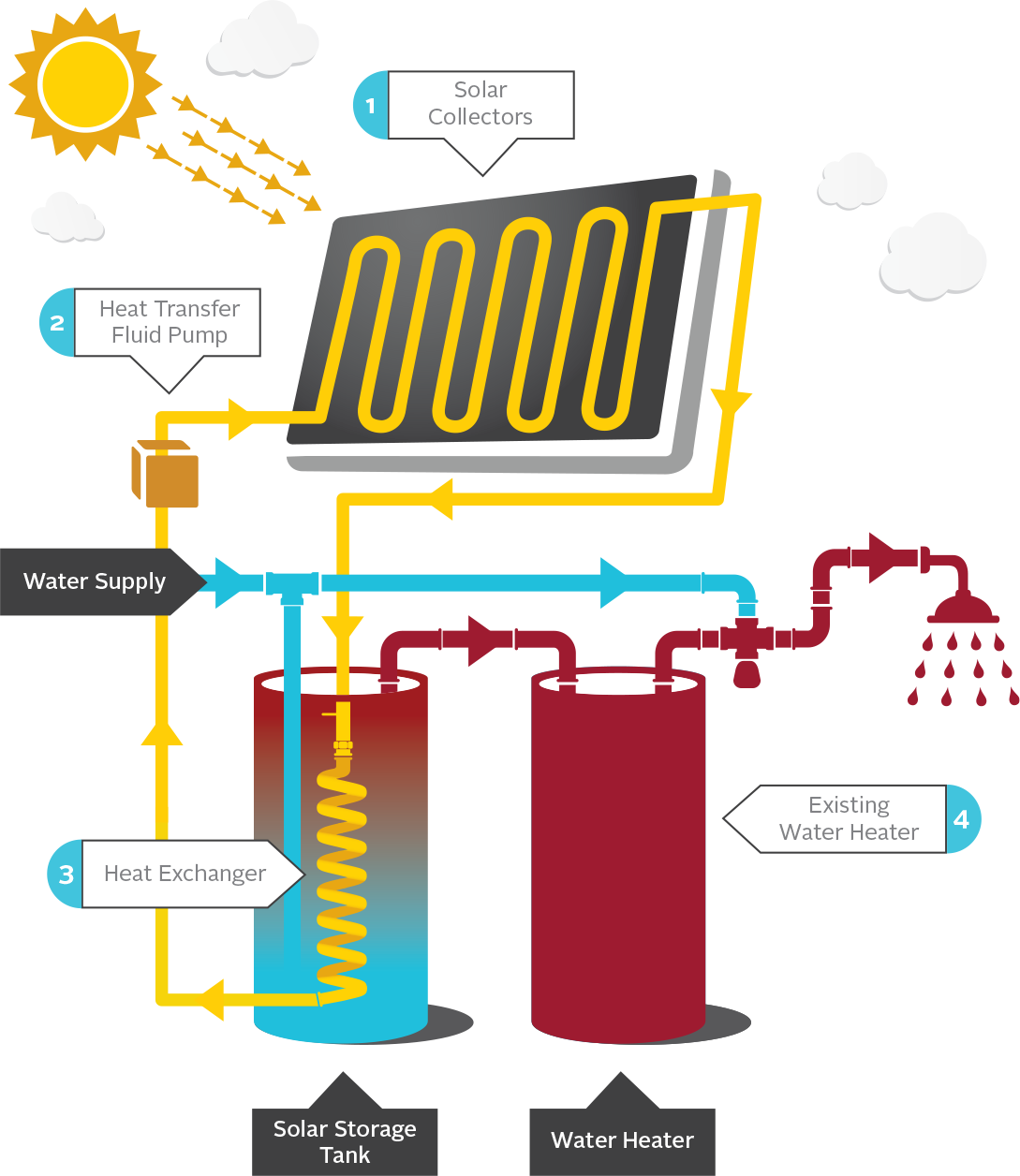 Technology that captures the sun’s heat to create hot water 
Pre-heat system for your existing water heater
Solar Storage Tanks
All solar water heating systems have a storage component

Solar storage is separate from your existing tank or tankless water heater
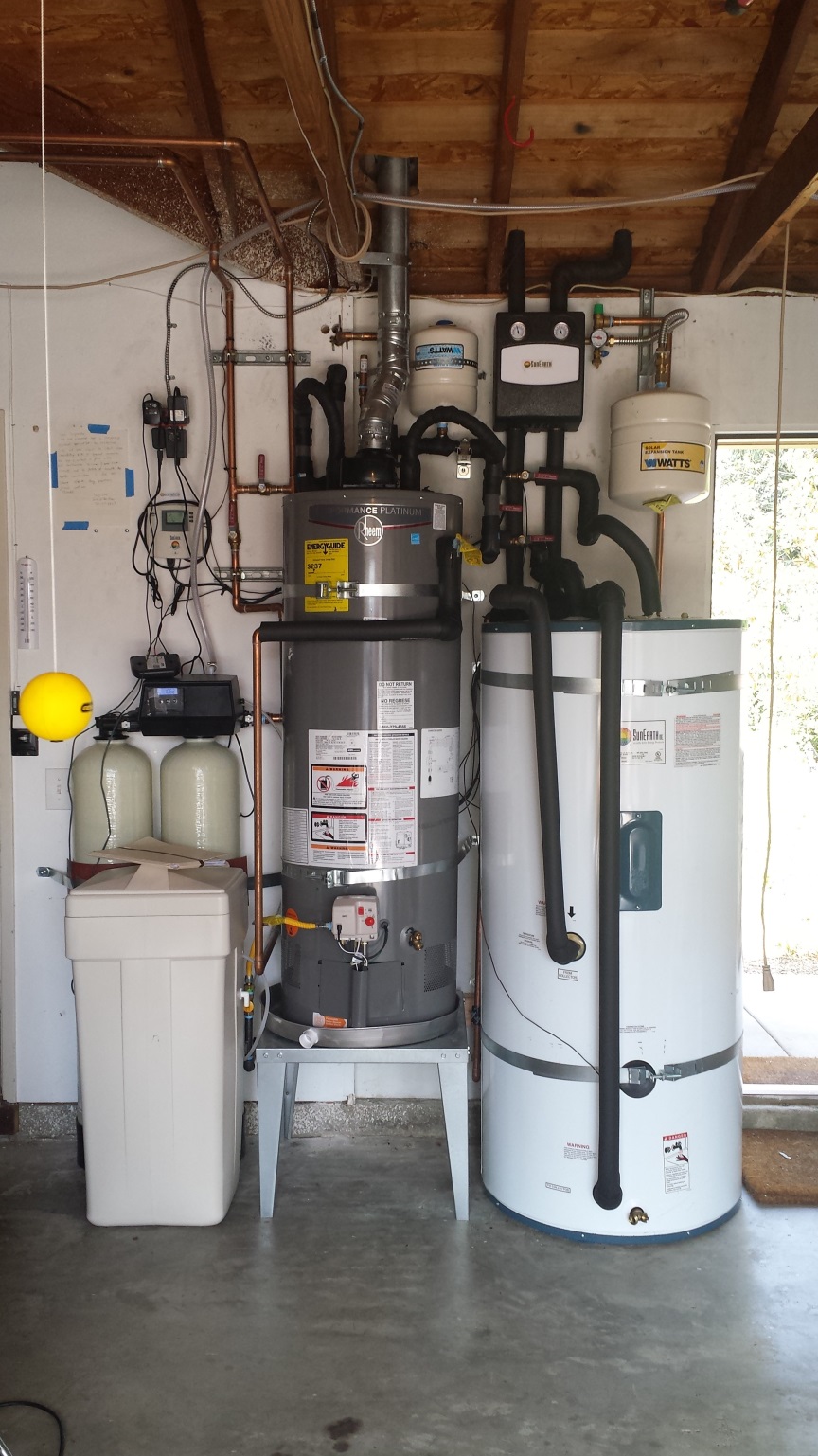 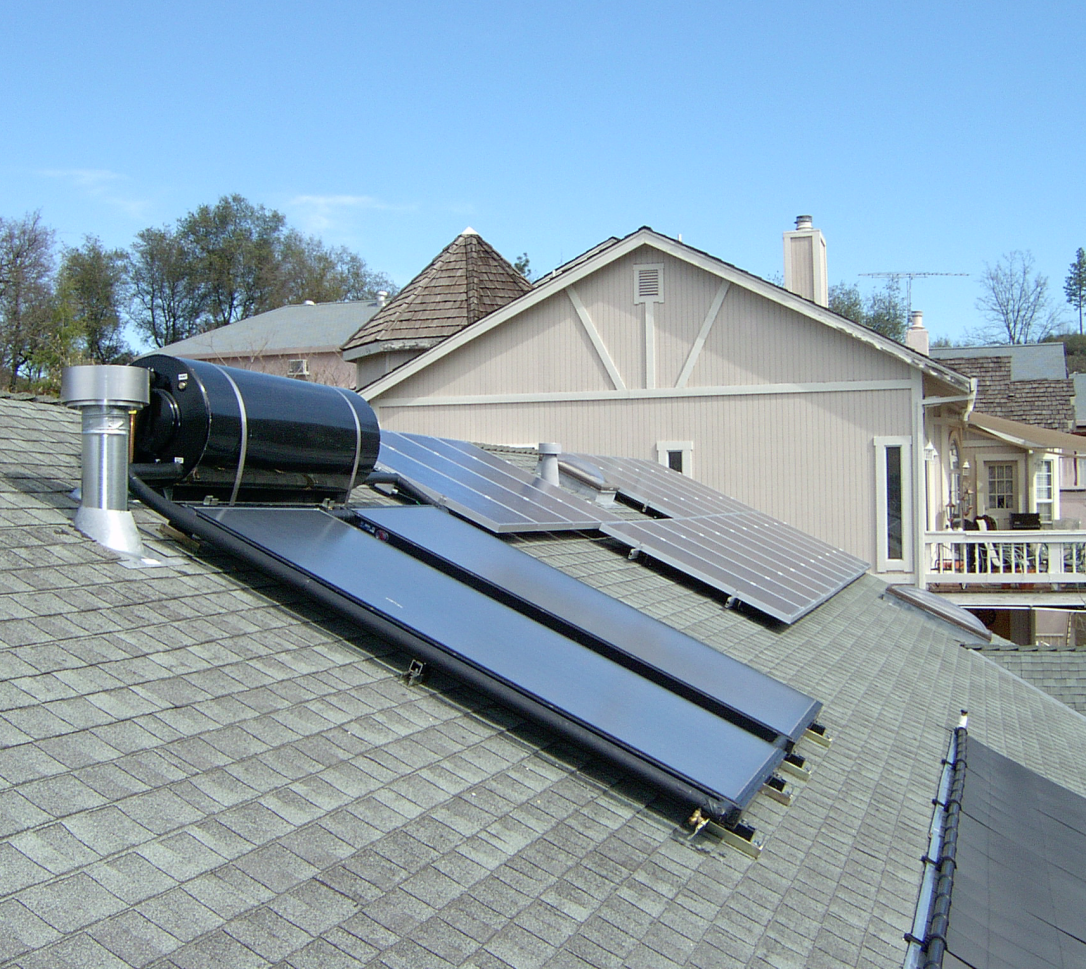 Roof mounted storage
Solar storage  tank next to existing water heater
Solar Water Heating – General Considerations
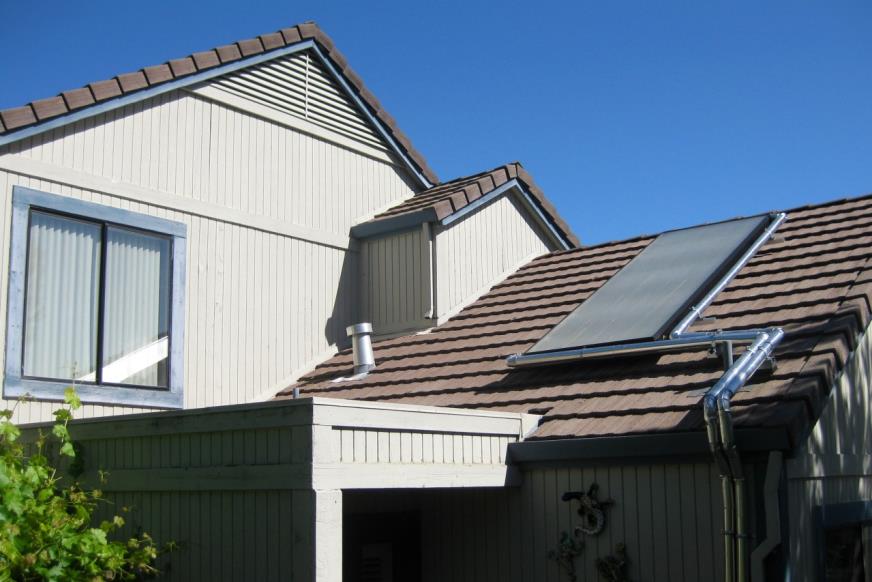 Works with any backup 
      (natural gas, electric, propane)
Not required to replace existing water heater

Can be compatible with tankless
1-3 collectors on your roof 
      (32-120 sq. ft.)
SWH Average Savings
Save up to 75% 
of hot water heating costs!
Solar water heating reduces theenergy neededto heatyour water.

You save $$$ on your utility bill
75%
SWH Passive vs. Active Systems
Passive Systems 
Require no pumps 
Simple design
Solar storage is on the roof
Active Systems
Use a pump and a heat exchange fluid
The heat exchange fluid is heated in the collectors and then pumped into the storage tank to heat water
Fluid may be either glycol or water
Example Passive System
Example ICS System
Example Glycol System
California Solar Initiative-Thermal Program
https://energycenter.org/programs/california-solar-initiative-thermal
SWH Incentives: Natural Gas
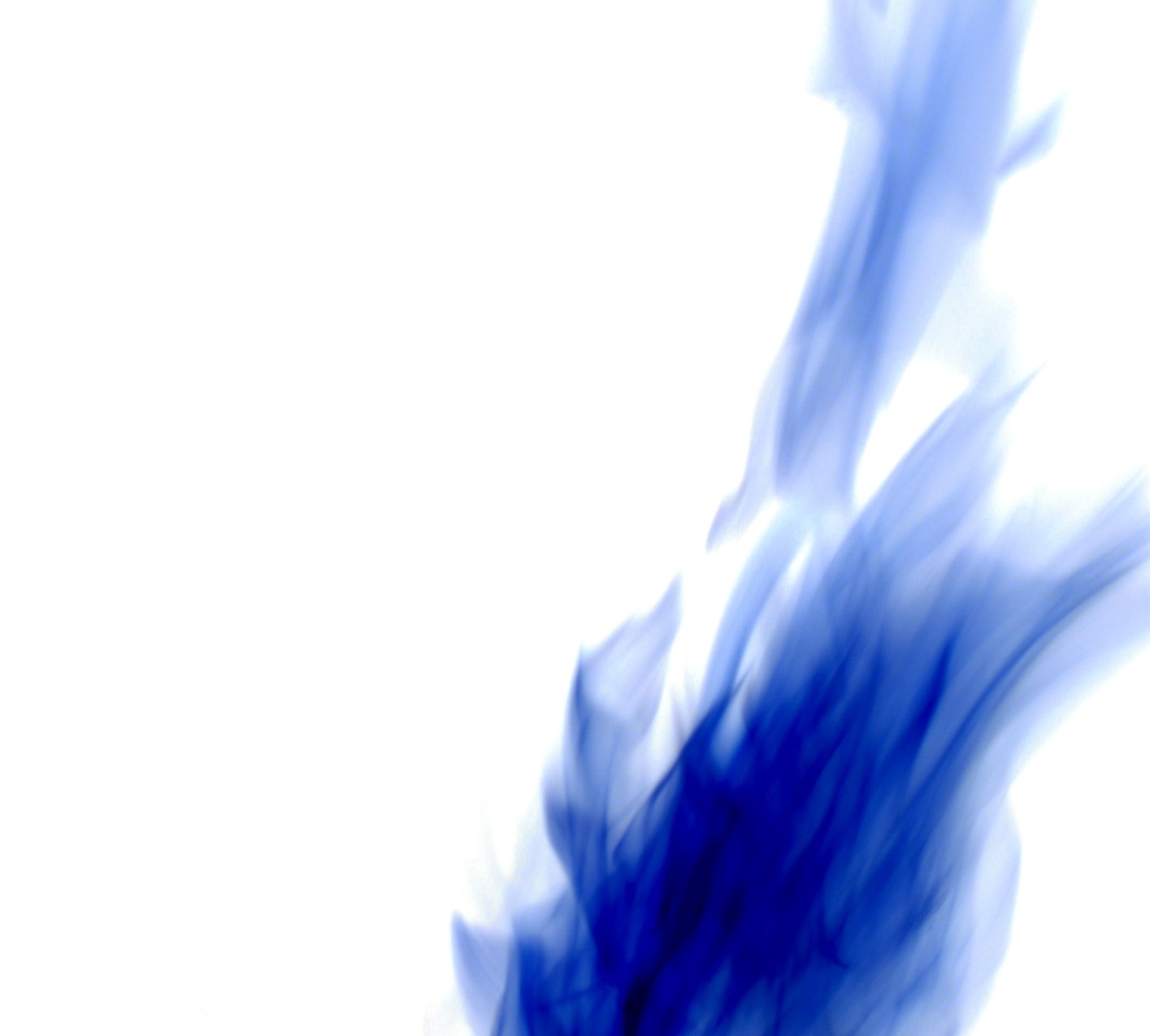 SWH Example: Incentive Formula(Natural Gas)
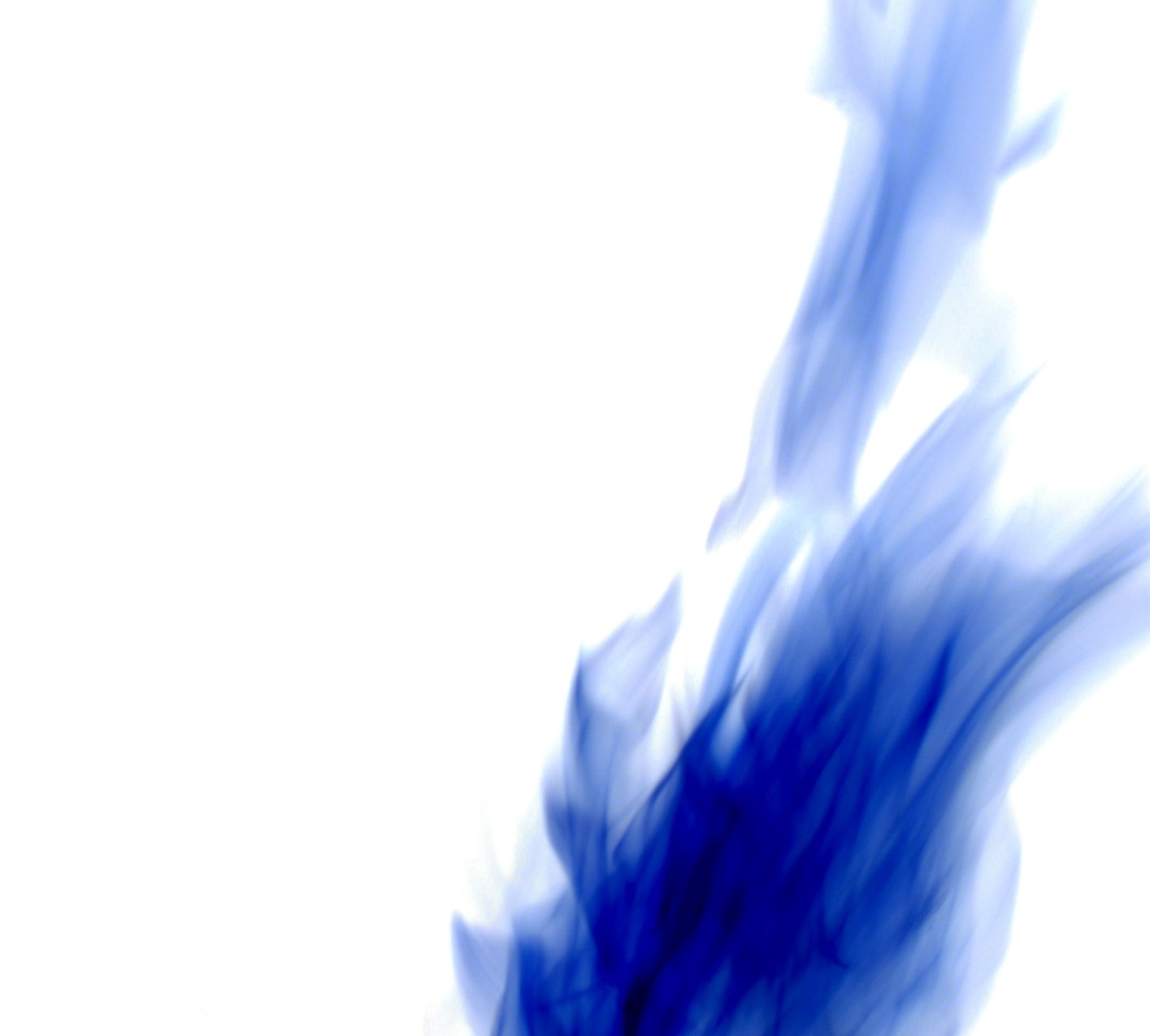 Federal Solar Investment Tax Credit
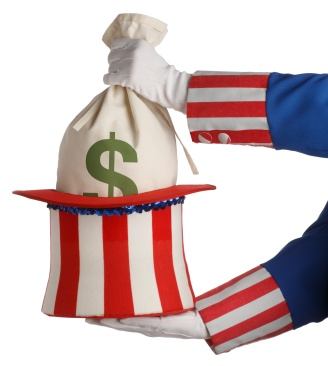 30% of the net system cost thru 2019
26% in 2020
22% in 2021
IRS Form 5695 
    (Renewable Energy Credit)
Talk to your tax professional!

http://www.energystar.gov/about/federal_tax_credits
Average Costs of SWH
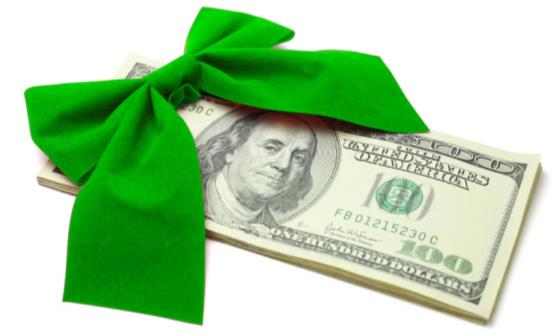 Electric Vehicles
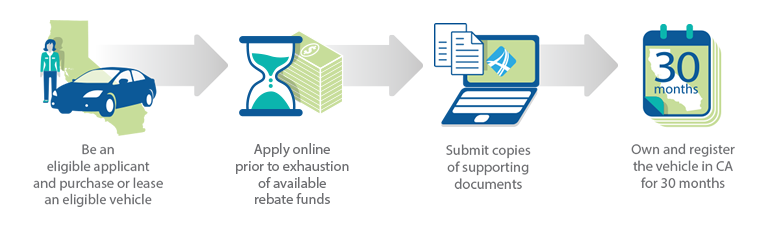 https://cleanvehiclerebate.org/eng/eligibility-guidelines
Electric Vehicles - Available Rebates
Clean Vehicle Rebate Project
Federal Tax Credit
cvrp@energycenter.org
Climate Action Plan
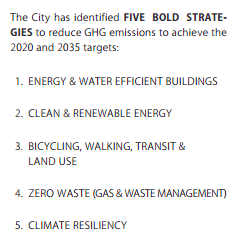 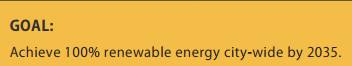 Climate Action Plan cont.
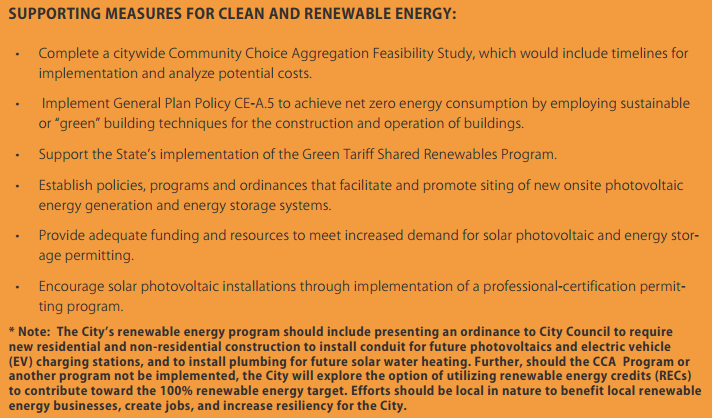 California Solar Initiative
$2.167 billion over ten years; 1,940 MW installed by end 2016
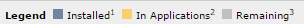 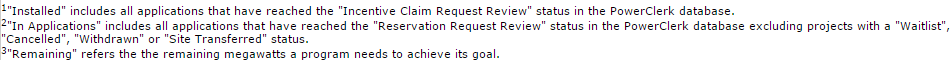 https://www.californiasolarstatistics.ca.gov/reports/agency_goals/
San Diego Residential Energy Consumption
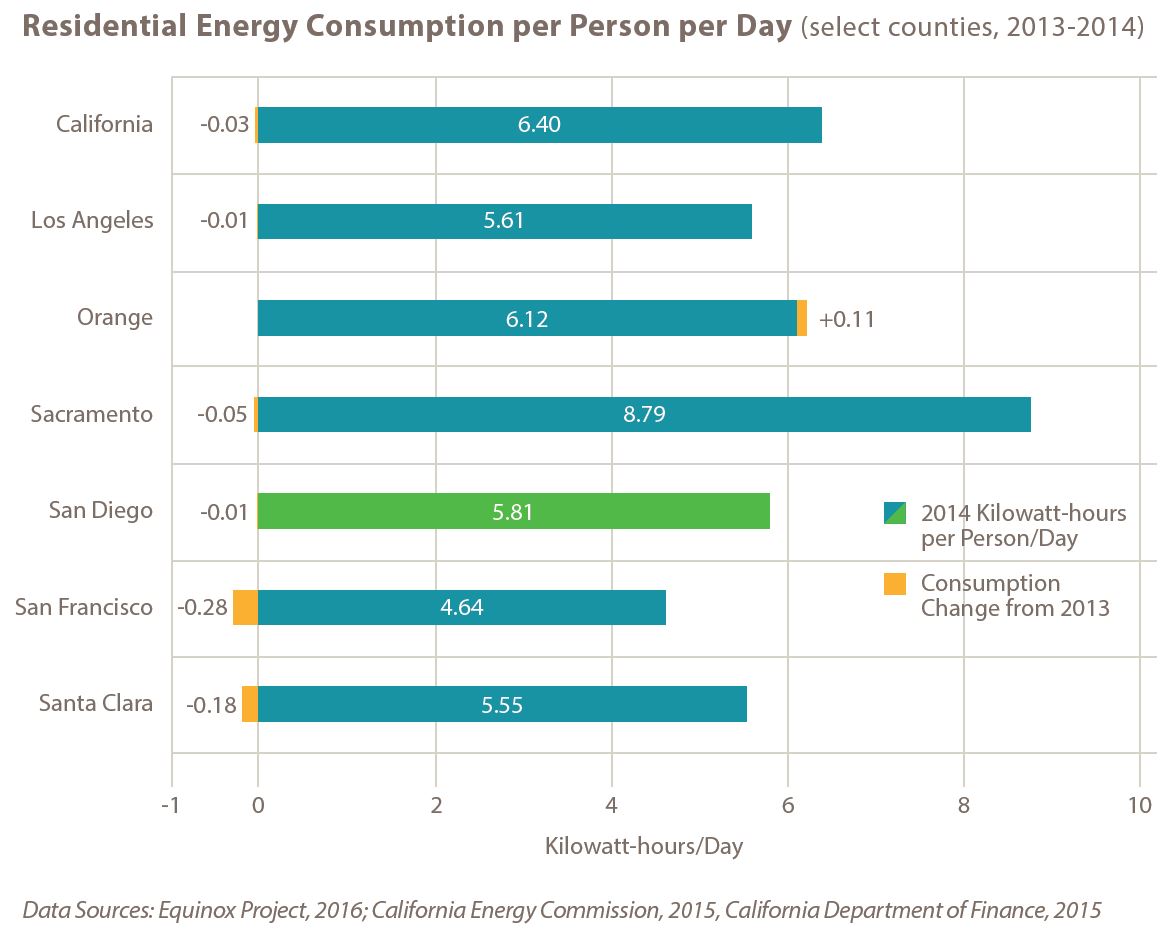 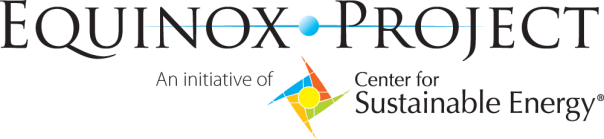 SDG&E Distributed Solar Installations & Capacity
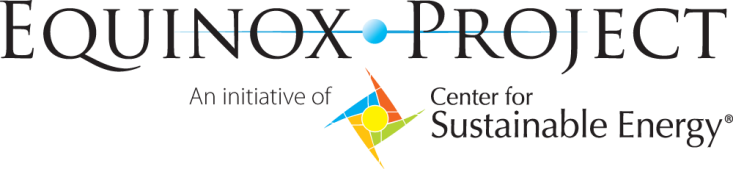 Annual CA Solar PV Installations
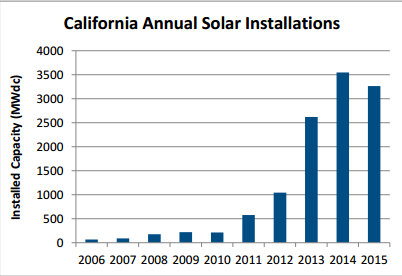 http://www.seia.org/sites/default/files/CA%20State%20Fact%20Sheet_2.26.2016.pdf
Annual U.S. Solar PV Installations
http://www.seia.org/research-resources/solar-market-insight-2015-q4
858 – 244 – 1177
csi@energycenter.org
swh@energycenter.org
cvrp@energycenter.org